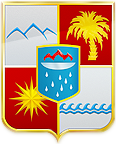 ДЕПАРТАМЕНТ ПО ОХРАНЕ ОКРУЖАЮЩЕЙ СРЕДЫ, ЛЕСОПАРКОВОГО, СЕЛЬСКОГО ХОЗЯЙСТВА И ПРОМЫШЛЕННОСТИ
О мерах по недопущению распространения и уничтожению амброзии полыннолистной на территории города Сочи
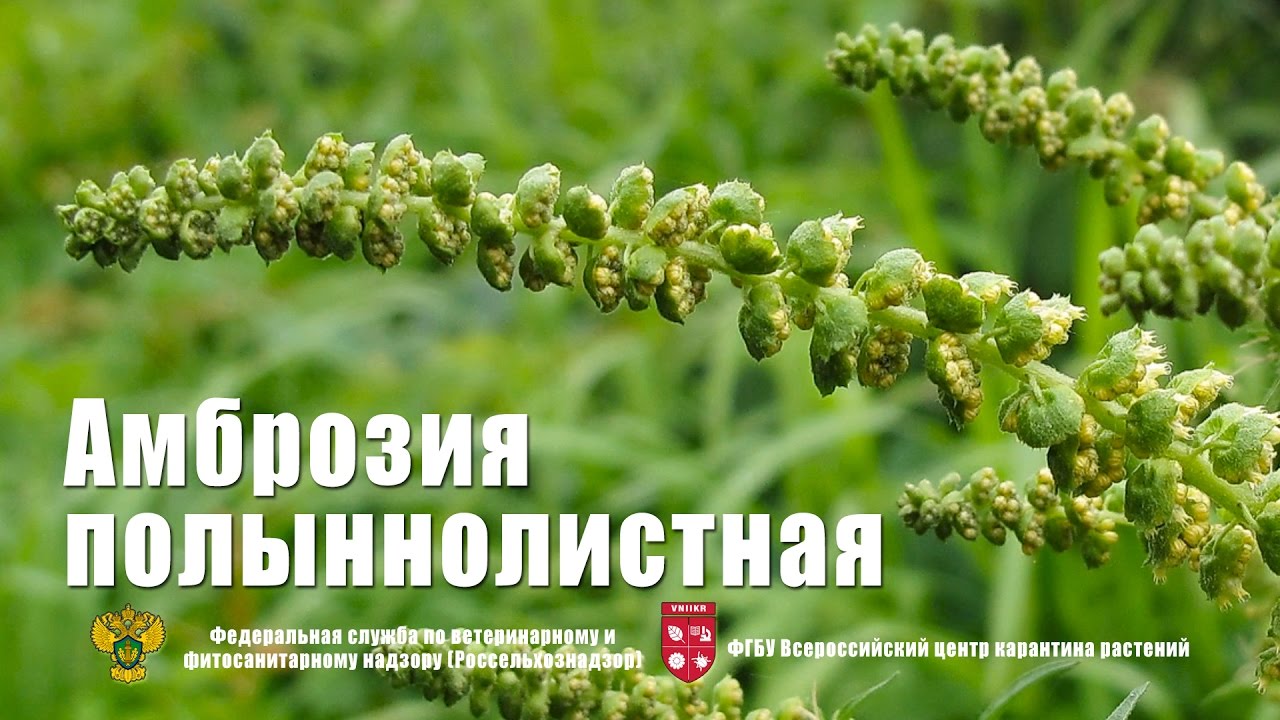 Актуальность
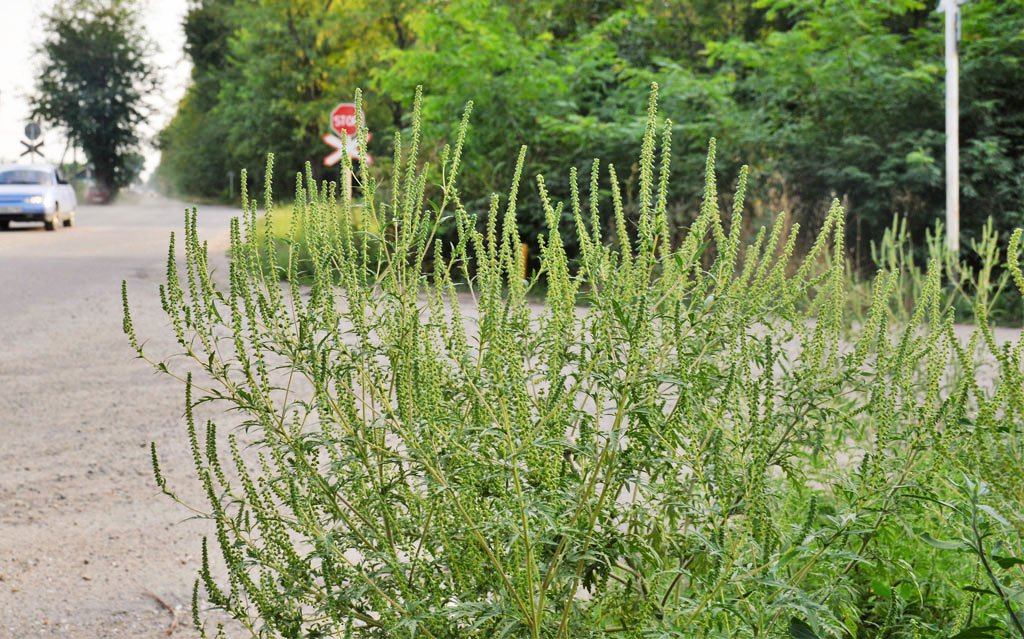 Повсеместное распространение
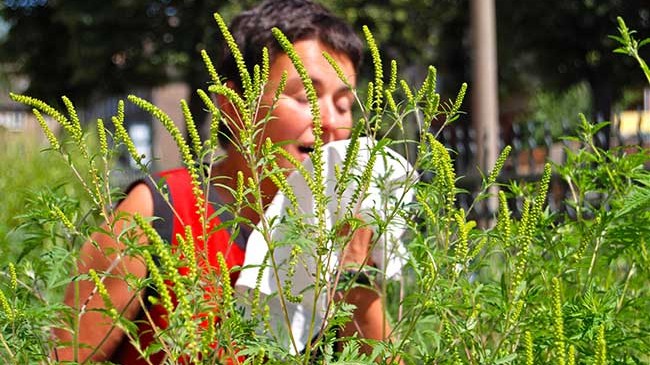 Вызывает массовые аллергические заболевания
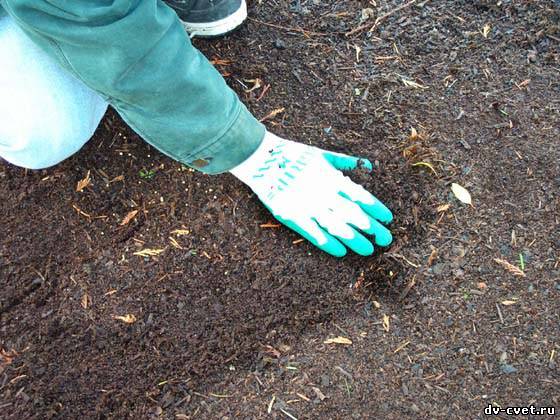 Иссушает и обедняет почву
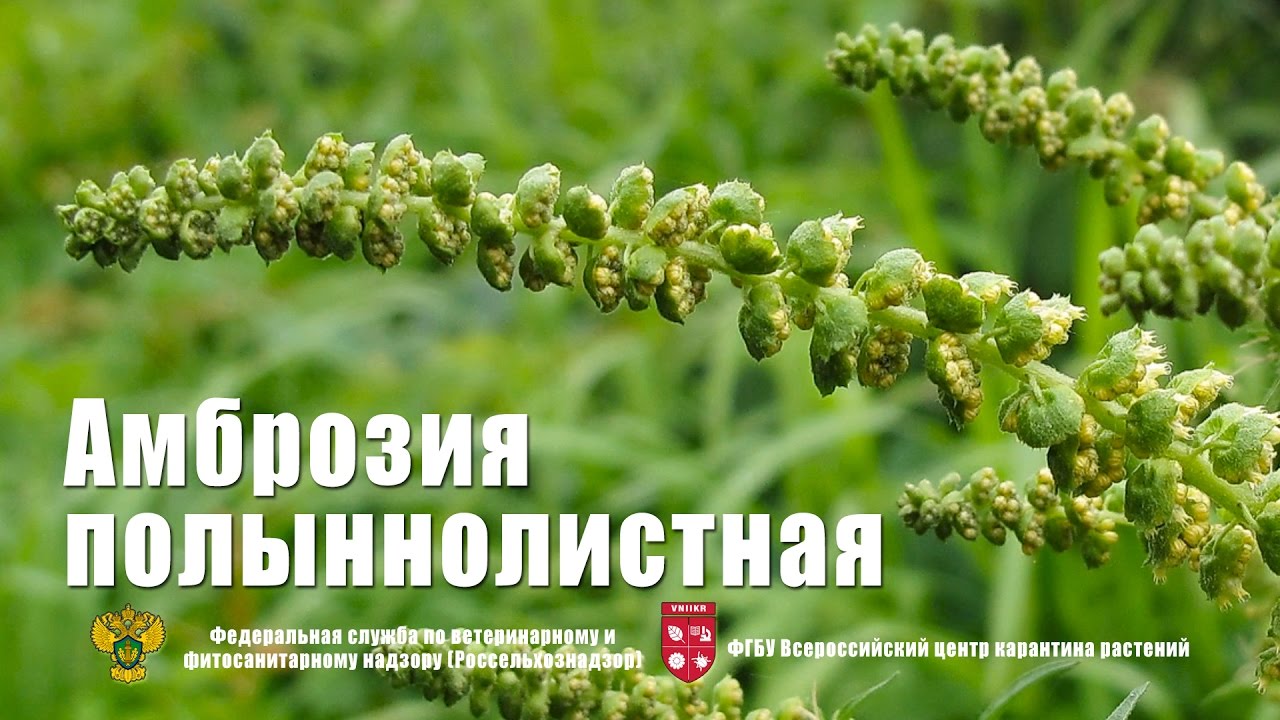 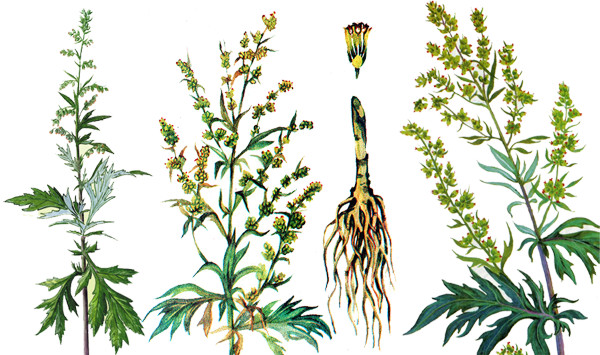 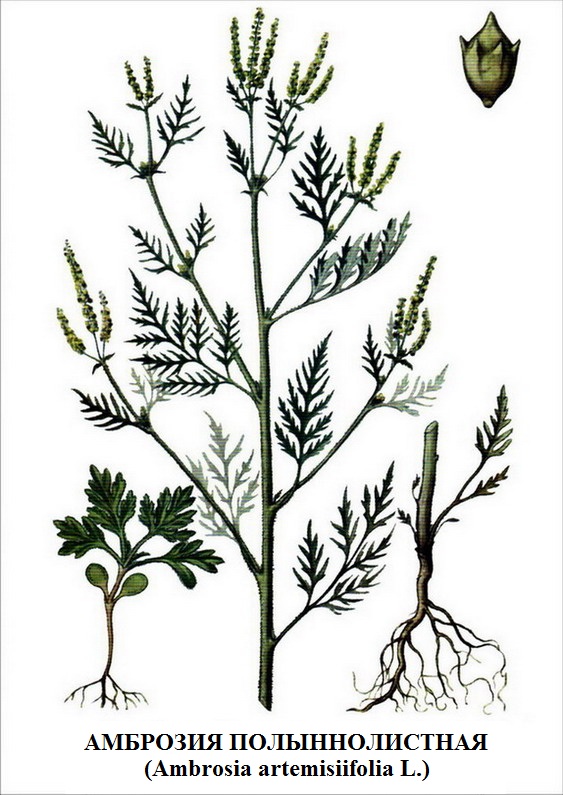 Полынь обыкновенная
Амброзия полыннолистная
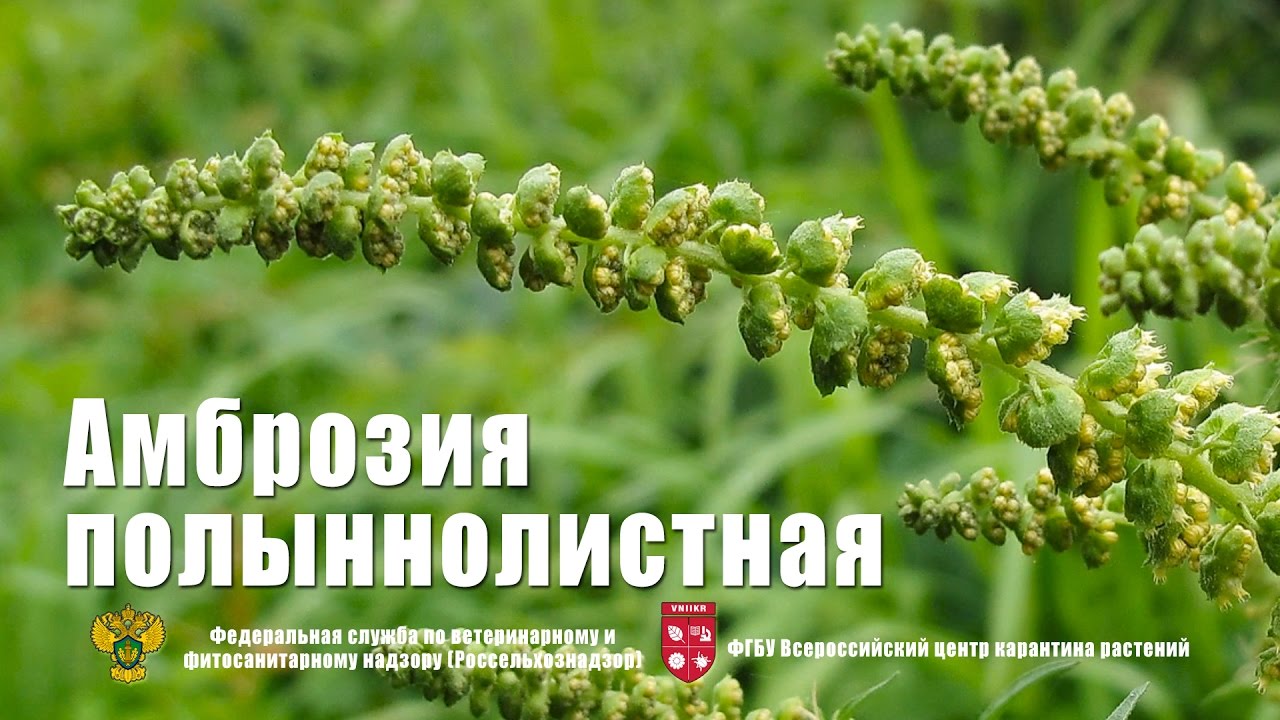 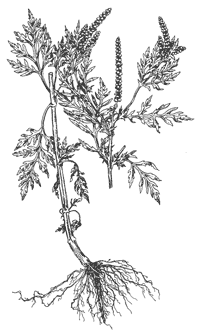 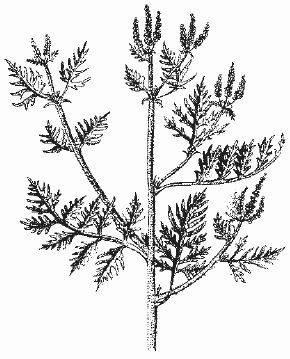 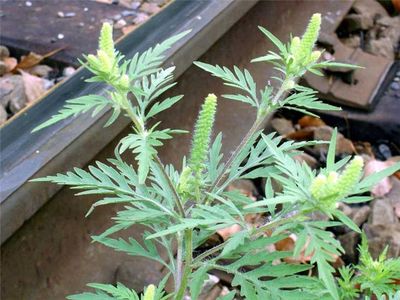 Большое количество семян
Стебель до 2 м
Корни до 4 м в глубину
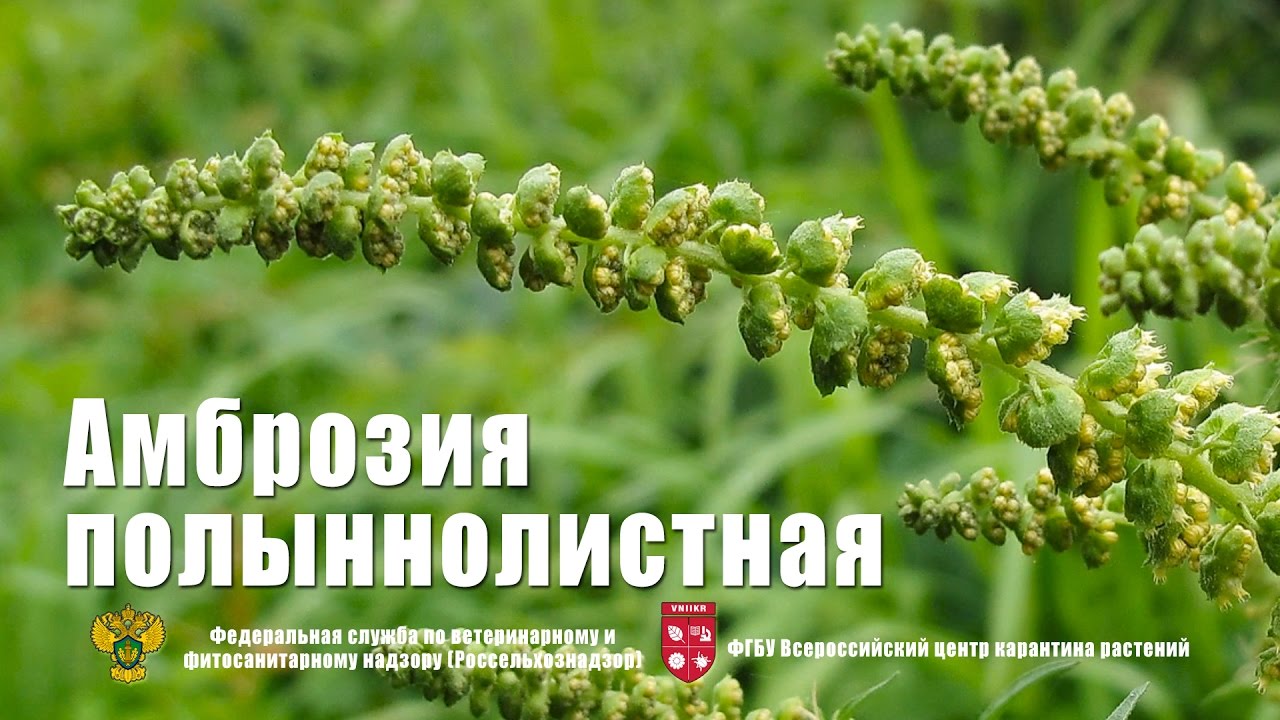 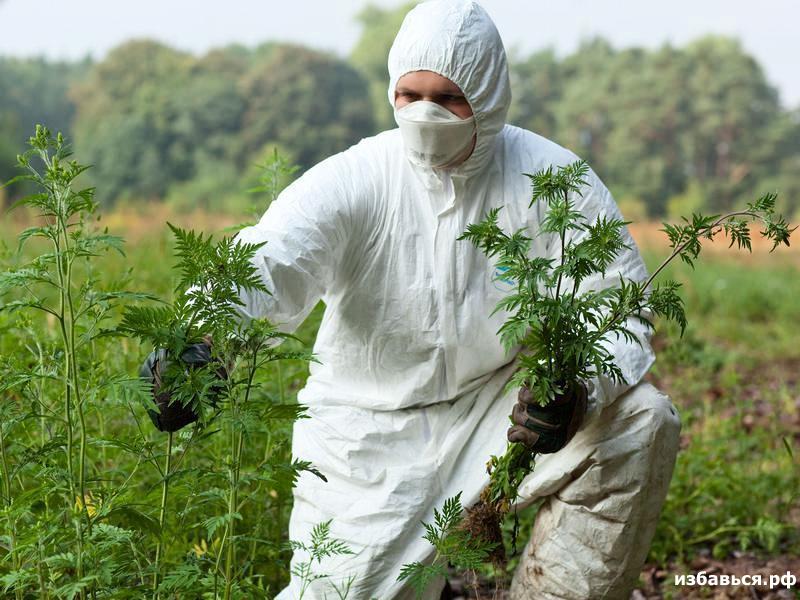 Респиратор, плотные рукавицы, одежда с длинным рукавом и штаны
Растение необходимо вырывать с корнем
Уничтожать сорняк до начала цветения
Умыть лицо, прополоскать горло, принять душ, поменять одежду
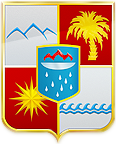 ДЕПАРТАМЕНТ ПО ОХРАНЕ ОКРУЖАЮЩЕЙ СРЕДЫ, ЛЕСОПАРКОВОГО, СЕЛЬСКОГО ХОЗЯЙСТВА И ПРОМЫШЛЕННОСТИ
Амброзия полыннолистная
Агротехнический метод борьбы
Правильное чередование культур в севообороте, обработка почвы, уход за посевами, направленные на истощение запасов семян сорняка в почве и предотвращение повторного засорения почвы. 
На землях несельскохозяйственного назначения, приусадебных участках, прилегающих к домовладению территориях, рекомендуется выдергивать амброзию с корнем, так как при скашивании остатки стебля интенсивно отрастают и на месте одного появляется 3–5 новых.
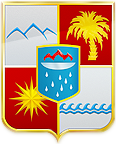 ДЕПАРТАМЕНТ ПО ОХРАНЕ ОКРУЖАЮЩЕЙ СРЕДЫ, ЛЕСОПАРКОВОГО, СЕЛЬСКОГО ХОЗЯЙСТВА И ПРОМЫШЛЕННОСТИ
Амброзия полыннолистная
Биологический метод борьбы
Биологический метод позволяет практически ограничить распространение, «подавить» амброзию полыннолистную в первые же годы вегетации. Применяется размещение на засоренных амброзией участках травосмесей, культурных злаковых растений, бобовых растений с повышенной густотой.
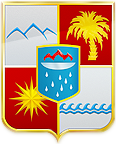 ДЕПАРТАМЕНТ ПО ОХРАНЕ ОКРУЖАЮЩЕЙ СРЕДЫ, ЛЕСОПАРКОВОГО, СЕЛЬСКОГО ХОЗЯЙСТВА И ПРОМЫШЛЕННОСТИ
Амброзия полыннолистная
Химический метод борьбы
Дифференцированное использование различных гербицидов согласно «Списку пестицидов и агрохимикатов, разрешенных к применению на территории Российской Федерации» рекомендуется применять с особой осторожностью в соответствии с регламентами применения
Эффективными являются препараты сплошного действия на основе действующего вещества глифосат, например:
Торнадо, ВР (250мл препарата на 10 л воды),
 Раундап, ВР (200мл препарата на 10 л воды).
Необходимо направленное опрыскивание по вегетирующим сорнякам при условии защиты культурных растений
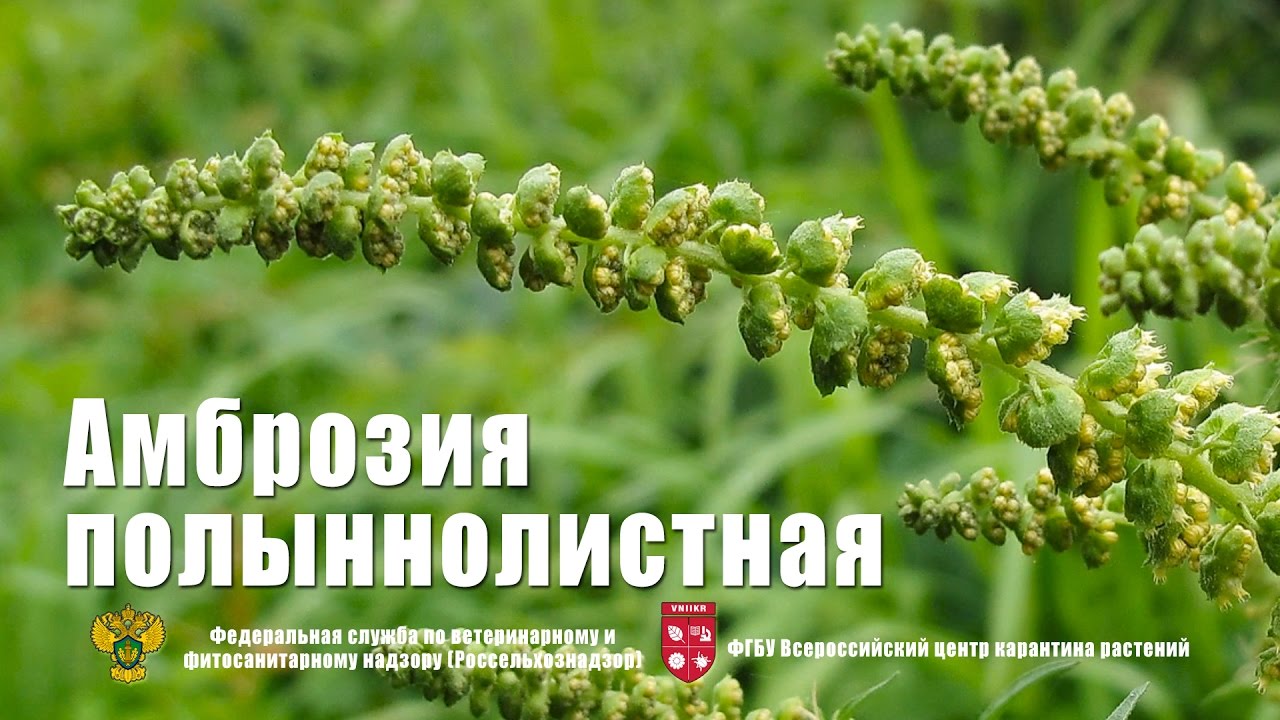 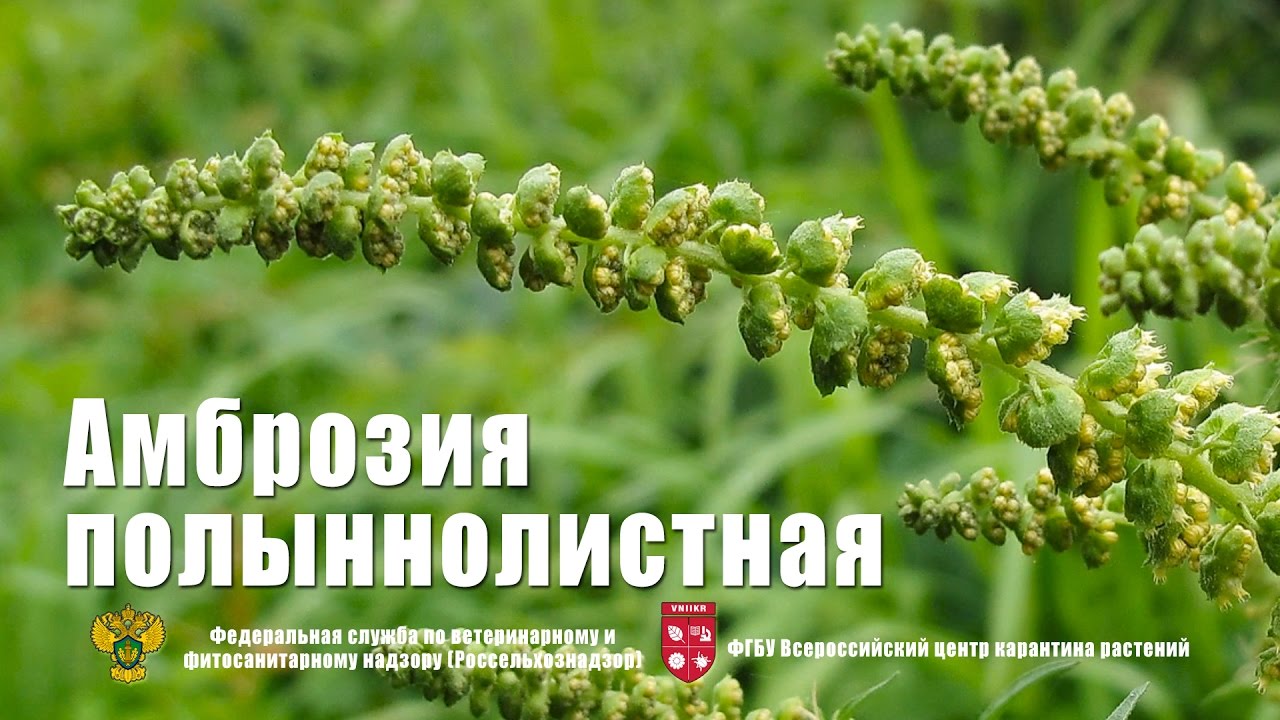 Мероприятия по выявлению карантинных объектов и борьбе с ними, локализации, ликвидации их очагов осуществляются за счет средств владельцев, пользователей подкарантинных объектов (ч. 2 ст. 11 Федерального закона от 15 июля 2000 года № 99-ФЗ «О карантине растений»)
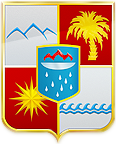 ДЕПАРТАМЕНТ ПО ОХРАНЕ ОКРУЖАЮЩЕЙ СРЕДЫ, ЛЕСОПАРКОВОГО, СЕЛЬСКОГО ХОЗЯЙСТВА И ПРОМЫШЛЕННОСТИ
Состояние готовности сельхозпроизводителей к проведению истребительных мероприятий
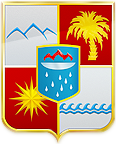 ДЕПАРТАМЕНТ ПО ОХРАНЕ ОКРУЖАЮЩЕЙ СРЕДЫ, ЛЕСОПАРКОВОГО, СЕЛЬСКОГО ХОЗЯЙСТВА И ПРОМЫШЛЕННОСТИ
Состояние готовности внутригородский муниципальных районов к проведению истребительных мероприятий
Адлерский район: 
Наличие договора на санитарную очистку территории : ИП Кудрявцев
Хостинский район: 
Наличие договора на санитарную очистку территории : ИП Степанов
Центральный район: 
Наличие договора на санитарную очистку территории : ООО «Эко-Сервис»
Лазаревский район: 
Наличие договора на санитарную очистку территории : ООО «Агро-Р»
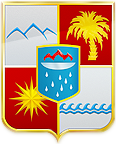 ДЕПАРТАМЕНТ ПО ОХРАНЕ ОКРУЖАЮЩЕЙ СРЕДЫ, ЛЕСОПАРКОВОГО, СЕЛЬСКОГО ХОЗЯЙСТВА И ПРОМЫШЛЕННОСТИ
Телефоны для обращений
Дирекция заказчика Адлерского района Сочи Кочубей Владимир Леонтьевич            8-918-406-16-40
Дирекция заказчика Хостинского района Сочи Гаджикурбанов Шейхамир Абдуллаевич   8-918-982-36-20
Дирекция заказчика Центрального района СочиКазанкова Инна Анатольевна                  8-918-467-07-68
Дирекция заказчика Лазаревского района СочиНабережный Валентин Юрьевич            8-988-236-22-77

Горячая линия Департамента по охране окружающей среды, лесопаркового, сельского хозяйства и промышленности администрации г. Сочи                                          				8-8622-264-29-65
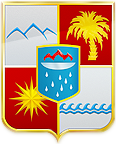 ДЕПАРТАМЕНТ ПО ОХРАНЕ ОКРУЖАЮЩЕЙ СРЕДЫ, ЛЕСОПАРКОВОГО, СЕЛЬСКОГО ХОЗЯЙСТВА И ПРОМЫШЛЕННОСТИ
Адреса магазинов по продаже препаратов на территории города Сочи
Адлерский район
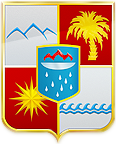 ДЕПАРТАМЕНТ ПО ОХРАНЕ ОКРУЖАЮЩЕЙ СРЕДЫ, ЛЕСОПАРКОВОГО, СЕЛЬСКОГО ХОЗЯЙСТВА И ПРОМЫШЛЕННОСТИ
Адреса магазинов по продаже препаратов на территории города Сочи
Хостинский район
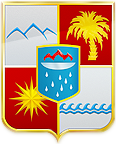 ДЕПАРТАМЕНТ ПО ОХРАНЕ ОКРУЖАЮЩЕЙ СРЕДЫ, ЛЕСОПАРКОВОГО, СЕЛЬСКОГО ХОЗЯЙСТВА И ПРОМЫШЛЕННОСТИ
Адреса магазинов по продаже препаратов на территории города Сочи
Центральный район
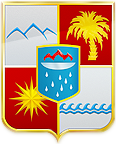 ДЕПАРТАМЕНТ ПО ОХРАНЕ ОКРУЖАЮЩЕЙ СРЕДЫ, ЛЕСОПАРКОВОГО, СЕЛЬСКОГО ХОЗЯЙСТВА И ПРОМЫШЛЕННОСТИ
Адреса магазинов по продаже препаратов на территории города Сочи
Лазаревский район
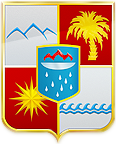 ДЕПАРТАМЕНТ ПО ОХРАНЕ ОКРУЖАЮЩЕЙ СРЕДЫ, ЛЕСОПАРКОВОГО, СЕЛЬСКОГО ХОЗЯЙСТВА И ПРОМЫШЛЕННОСТИ
Адреса садовых центров (торгуют препаратами на территории города Сочи)
ул. Транспортная, 76/6                      			8-918-911-27-10
ул. Кипарисовая, 1 						8-918-104-04-01    
Старая Мацеста, ул. Береговая «Соцветие» 		8-918-047-83-33
ул. Транспортная, 11, Садовый центр                         	8-918-911-27-10
ул. Яна Фабрициуса, 48                                            	8-918-004-17-49
ул. 20-й Горно-стрелковой дивизии, 16          		8-918-406-15-95
Лазаревское, ул. Калараш, 60А, магазин «Цветы» 	8-988-149-85-14
Лазаревское, ул. Победы, 71, магазин «Деметра» 	8-918-903-51-76
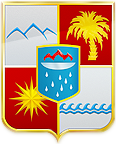 ДЕПАРТАМЕНТ ПО ОХРАНЕ ОКРУЖАЮЩЕЙ СРЕДЫ, ЛЕСОПАРКОВОГО, СЕЛЬСКОГО ХОЗЯЙСТВА И ПРОМЫШЛЕННОСТИ
Организации оказывающие услуги по обработке территорий
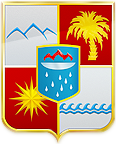 ДЕПАРТАМЕНТ ПО ОХРАНЕ ОКРУЖАЮЩЕЙ СРЕДЫ, ЛЕСОПАРКОВОГО, СЕЛЬСКОГО ХОЗЯЙСТВА И ПРОМЫШЛЕННОСТИ
Консультации по вопросам борьбы с амброзией можно получить:
Россельхознадзор
8-862-296-51-91
Россельхозцентр
8-918-301-12-77, 268-14-31
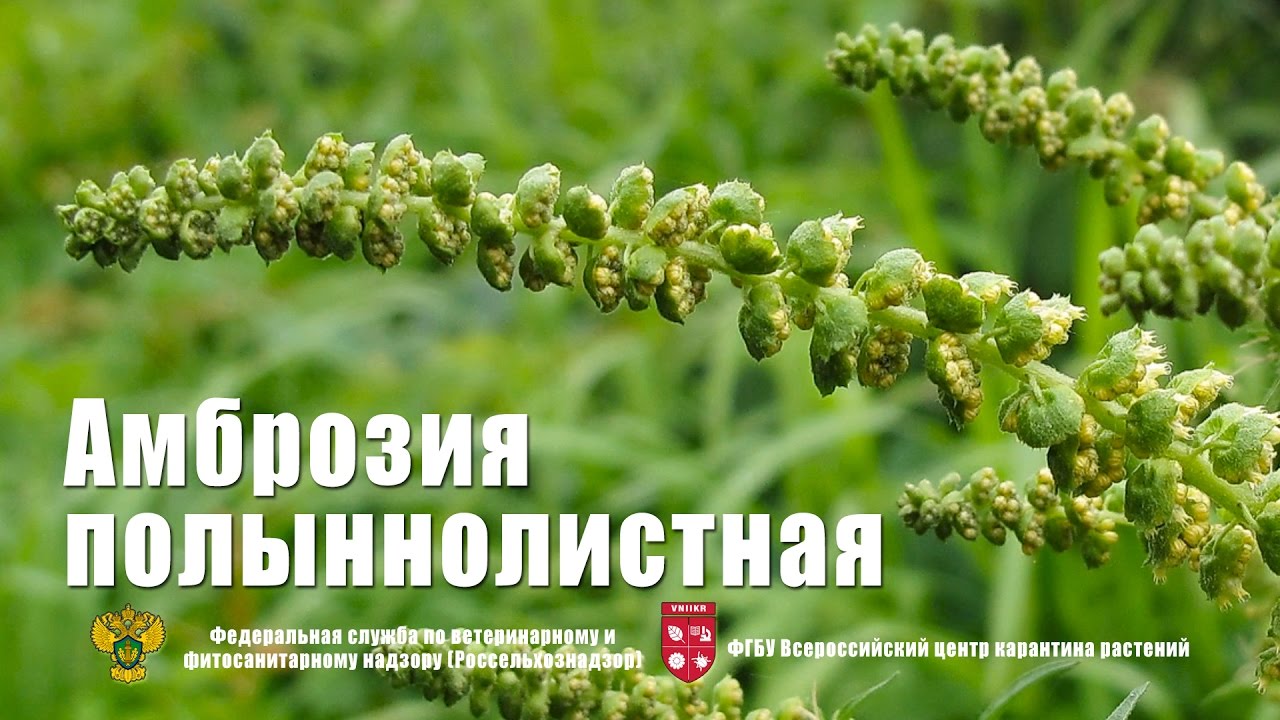 Нарушение правил борьбы с растениями-сорняками, предусмотренной статьей 10.1 КоАП, относится к полномочиям Россельхознадзора 
(влечет предупреждение или наложение административного штрафа: 
на граждан в размере от 300 до 500 рублей; 
на должностных лиц - от 500 до 1000 рублей; 
на юридических лиц - от 5000 до 10000 рублей)
Нарушение иных правил благоустройства, действующих в муниципальных образованиях, предусмотренное статьей ч. 11, ст. 3.2. Закона Краснодарского края от 23.07.2003 № 608-КЗ, относится к полномочиям органов местного самоуправления: 
(влечет предупреждение или наложение административного штрафа: 
на граждан в размере 1000 рублей; 
на должностных лиц - 2500 рублей; 
на юридических лиц - 15000 рублей)
Справочно: 19.2. Граждане, являющиеся собственниками жилых домов, собственниками или пользователями земельных участков, на которых расположены жилые дома, обязаны производить за счет собственных средств:
19.2.5. Покос сорных трав, обрезку живых изгородей;
(Правила благоустройства и санитарного содержания территории города Сочи)
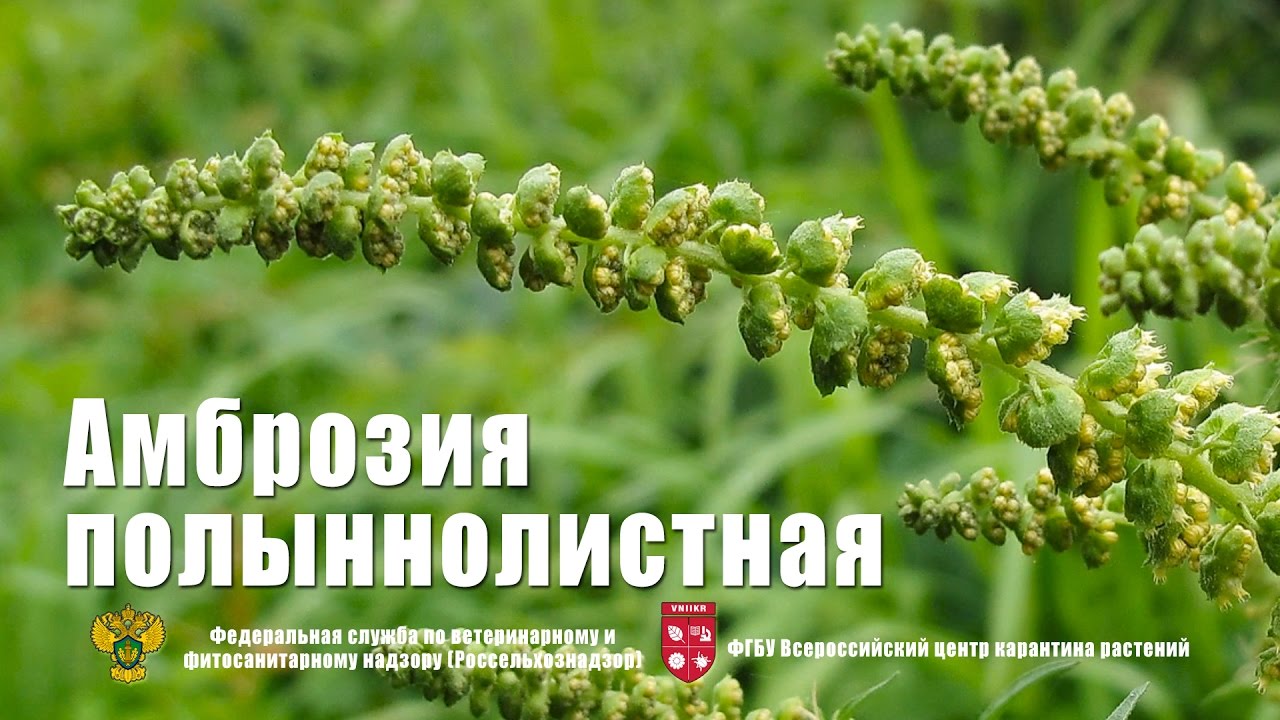 Администрации внутригородских районов, сельских (поселкового) округа
- Уничтожение амброзии на муниципальной территории в рамках программы Благоустройства
- Разъяснительная работа с населением
- Мониторинг по выявлению очагов распространения амброзии
- Работа с хозяйствующими субъектами по вопросу принятия мер по уничтожению амброзии, в том числе с помощью мер административного воздействия
- Передача соответствующих сведений в Сочинский МО ВФН Россельхознадзора
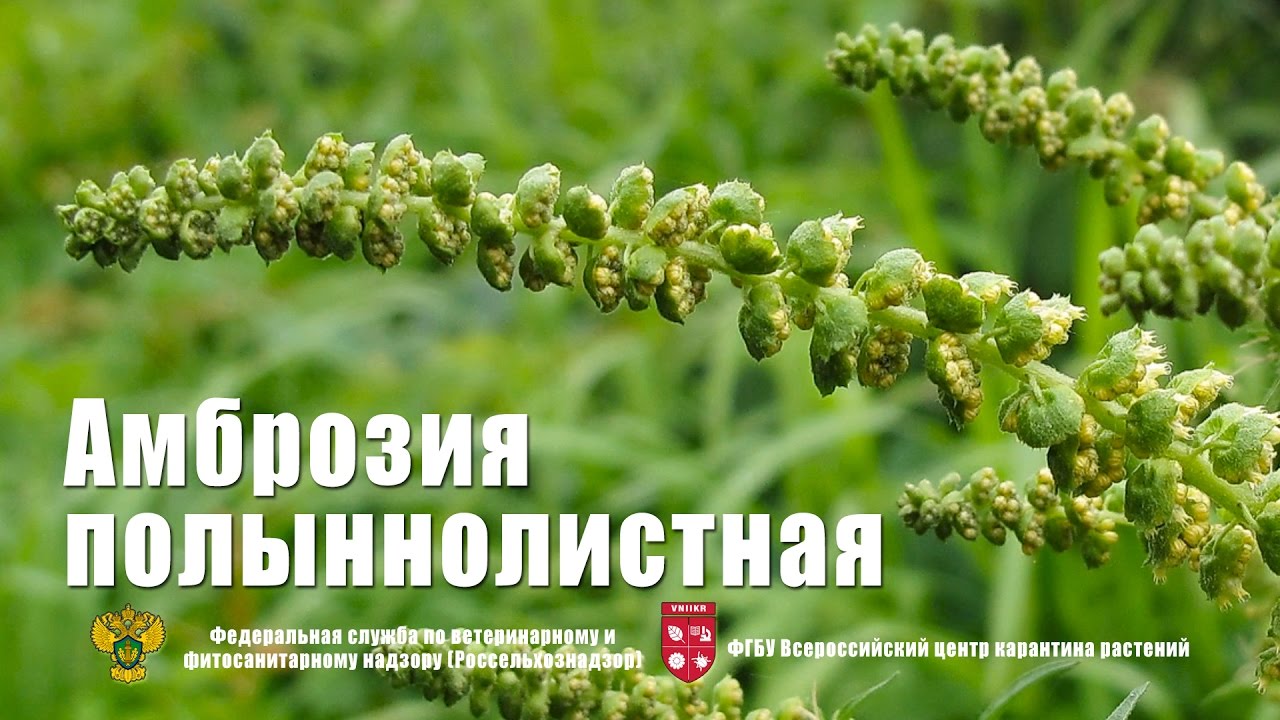 Руководители отраслевых (функциональных) и территориальных органов администрации города Сочи
- Координация работы по предупреждению распространения и уничтожению амброзии полыннолистной в подведомственных организациях и на закрепленных улицах
- Передача соответствующих сведений в Сочинский МО ВФН Россельхознадзора
Управление информации и аналитической работы администрации города Сочи
- Освещение темы уничтожения амброзии полыннолистной в средствах массовой информации
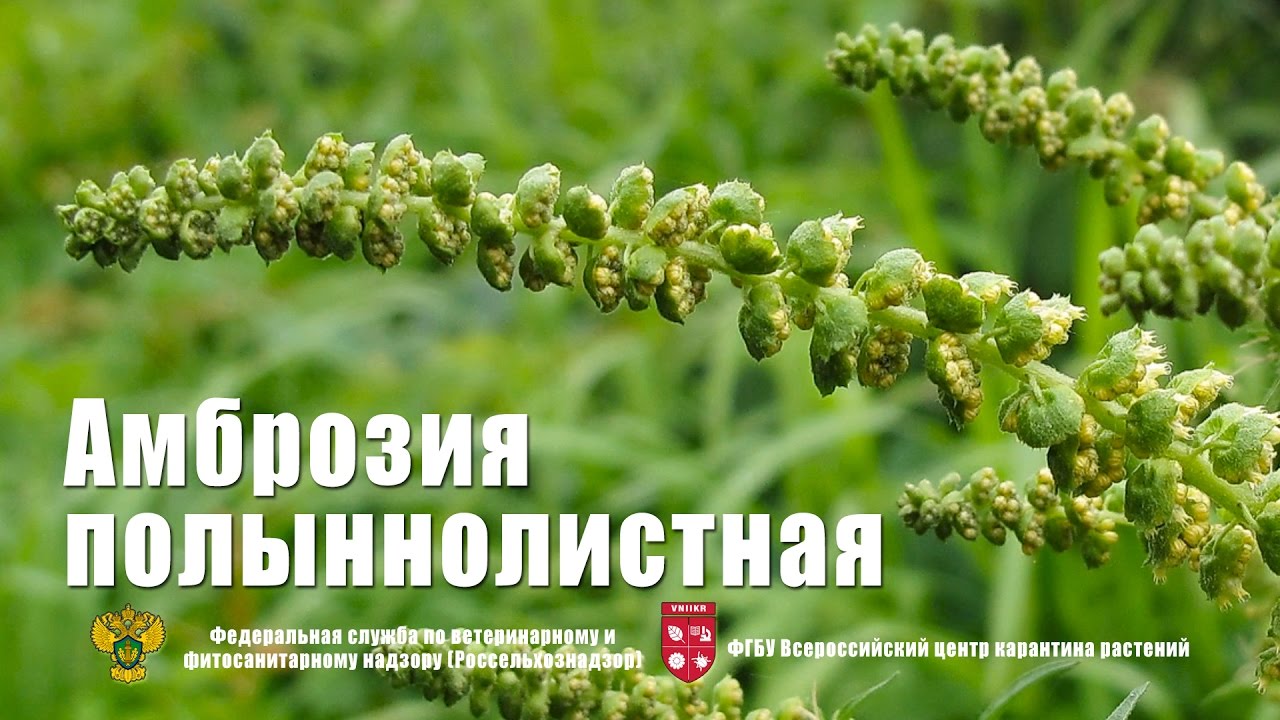 ДЕПАРТАМЕНТ ПО ОХРАНЕ ОКРУЖАЮЩЕЙ СРЕДЫ, ЛЕСОПАРКОВОГО, СЕЛЬСКОГО ХОЗЯЙСТВА И ПРОМЫШЛЕННОСТИ
- Осуществление координации мероприятий по уничтожению амброзии на землях сельскохозяйственного назначения, находящихся в муниципальной собственности.
- Общая координация работы по предупреждению распространения и уничтожению амброзии полыннолистной на территории города Сочи
- Передача соответствующих сведений в Сочинский МО ВФН Россельхознадзора
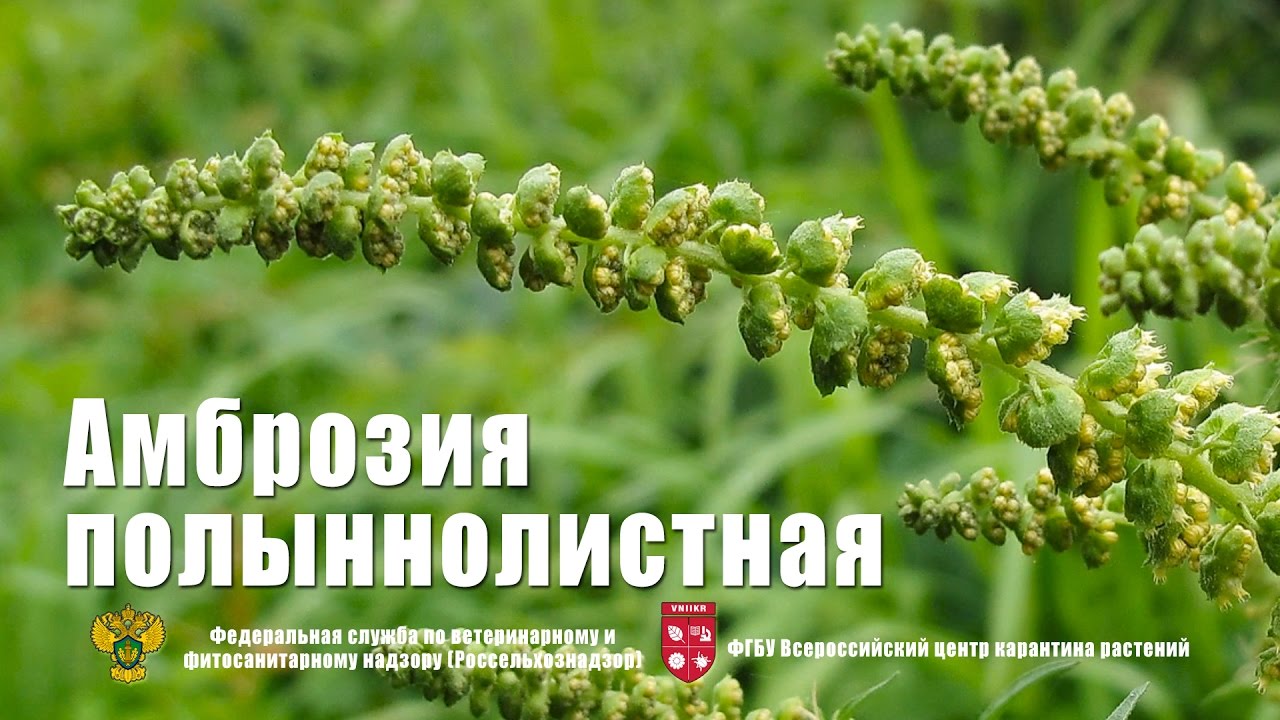 На базе Всероссийского научно-исследовательского института цветоводства и субтропических культур проведено совещание, на котором рассматривался вопрос об уничтожении амброзии полыннолистной на территории города Сочи.
В совещании приняли участие специалисты ФГБУ «Россельхозцентр», ФГБУ «Россельхознадзор», сельхозпроизводители, представители санаторно-курортной сферы и предприятий, занимающихся защитой растений, администрации районов и сельских округов
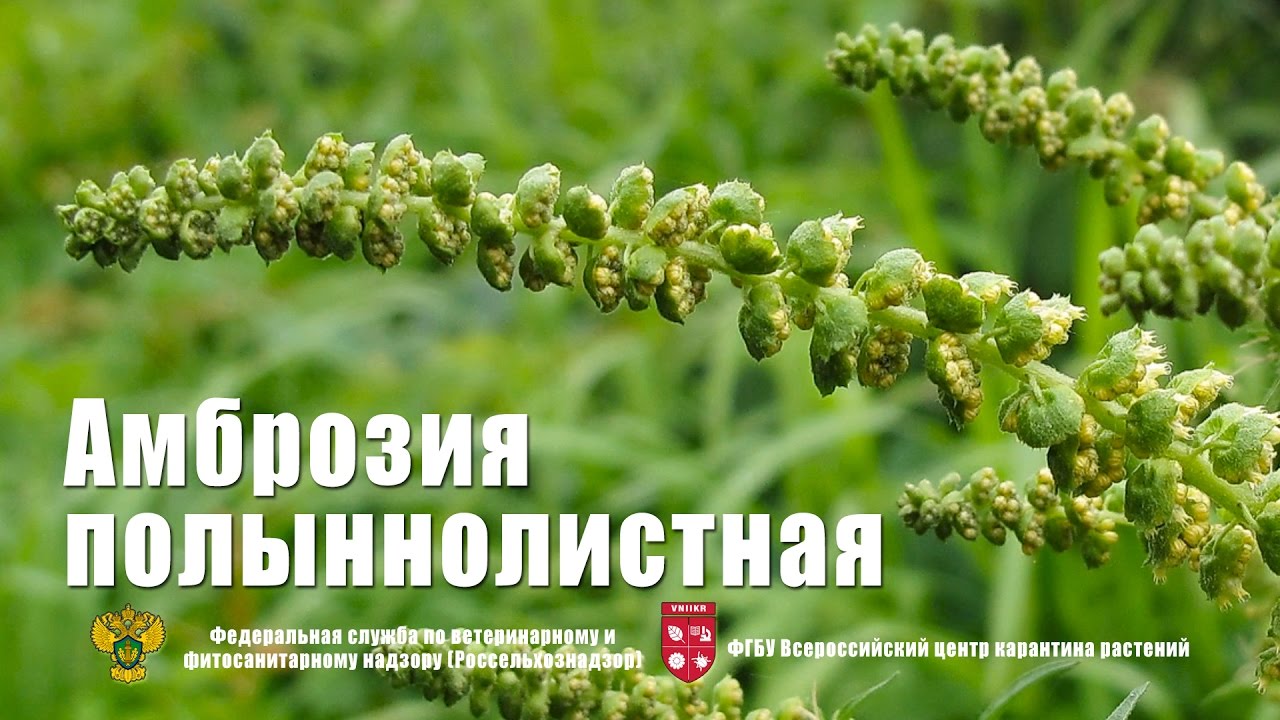 Спасибо за внимание!
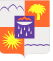